Kulinarische PartnerschaftProduzent und Gastronom im Genussland Oberösterreich
Was ist dran, an der „Regionalität“?
Gegentrend zur Globalisierung

Handel nimmt diesen Trend an

Marktforschung bestätigt diesen Trend

Nachhaltigkeit und kurze Transportwege
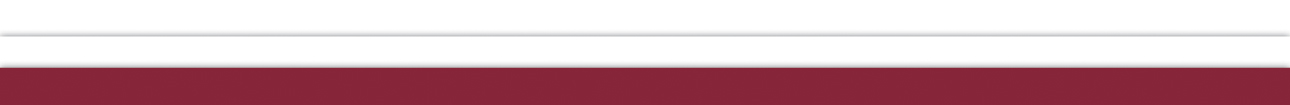 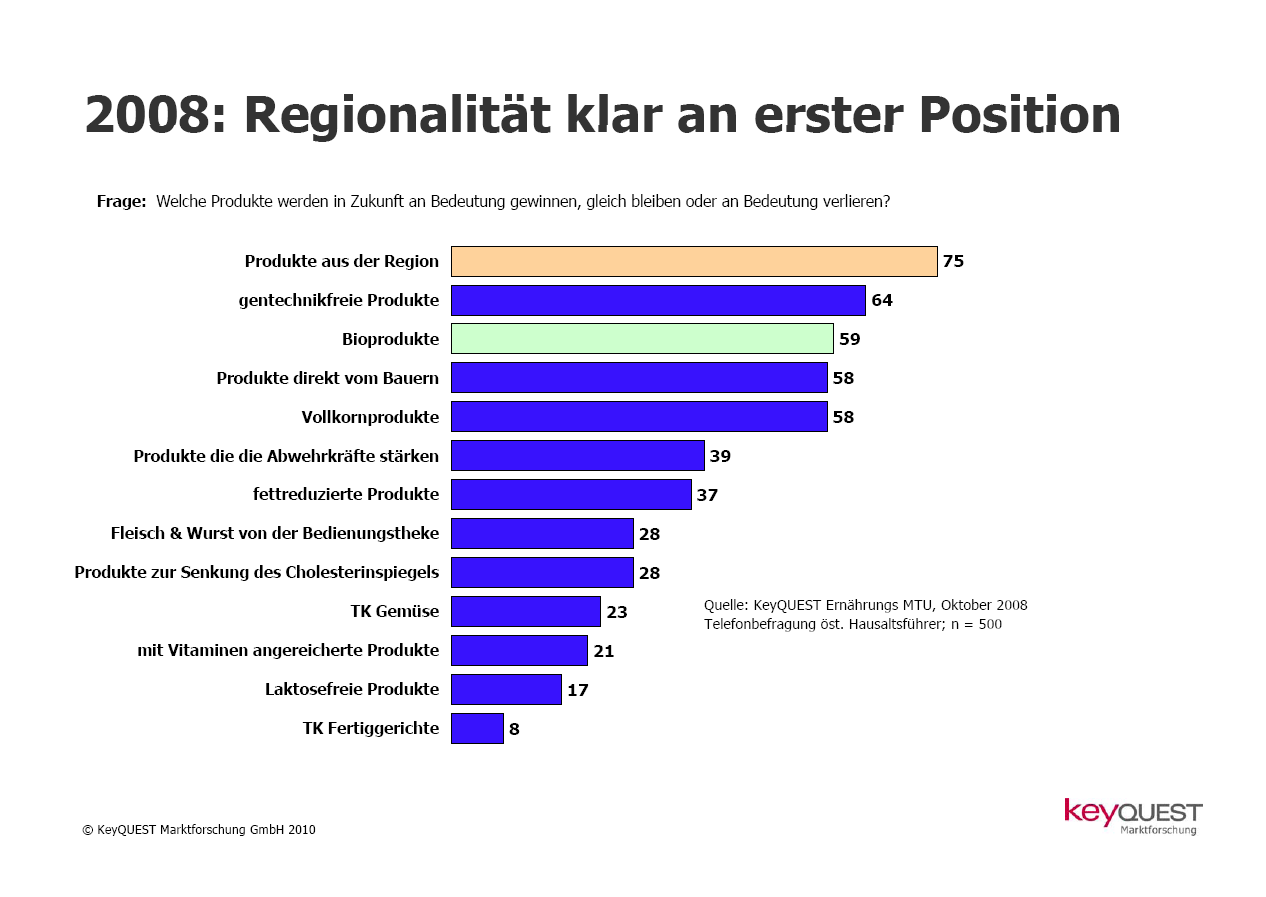 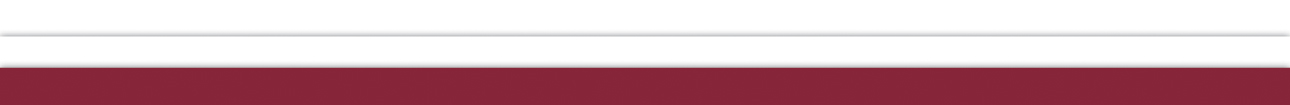 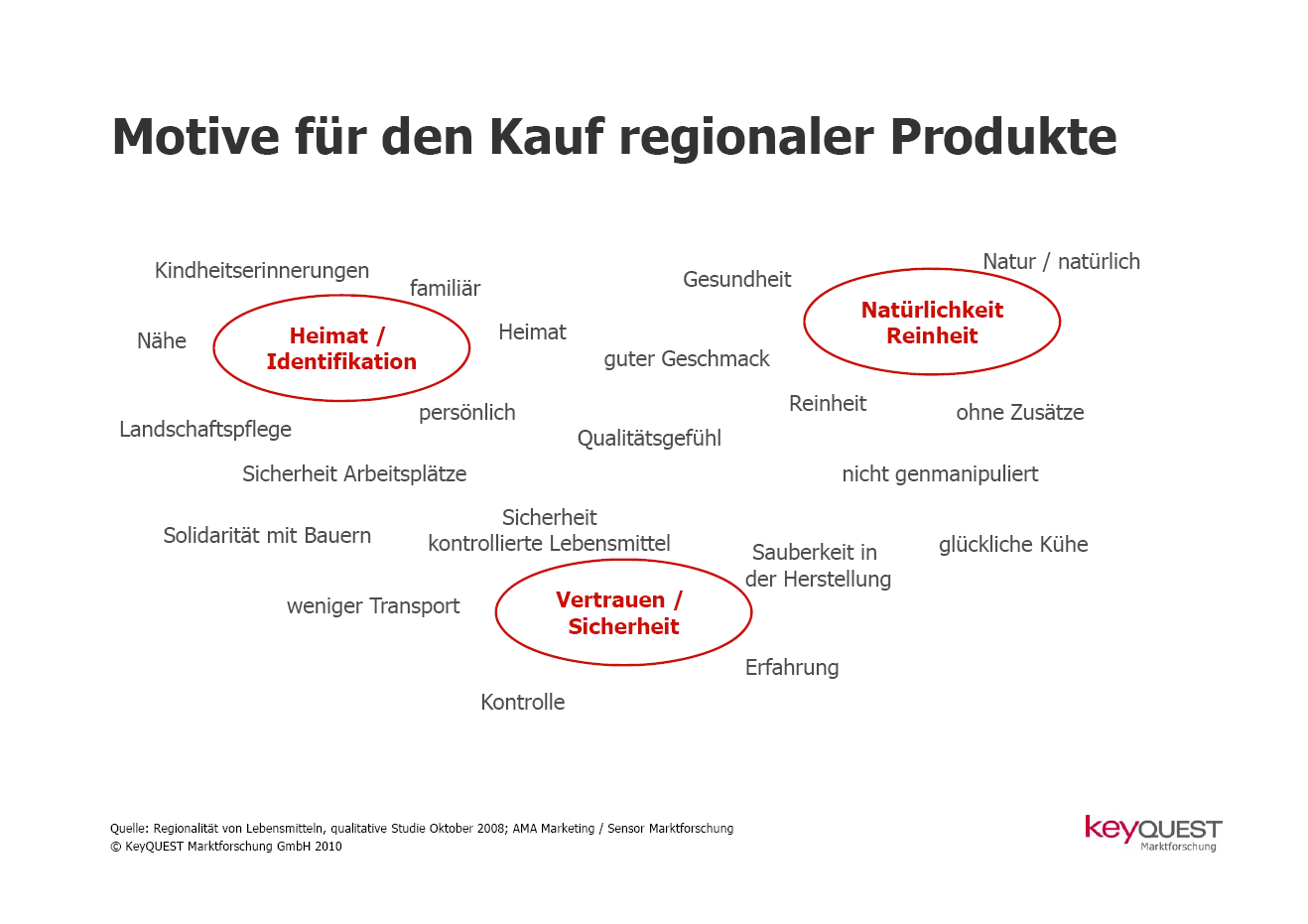 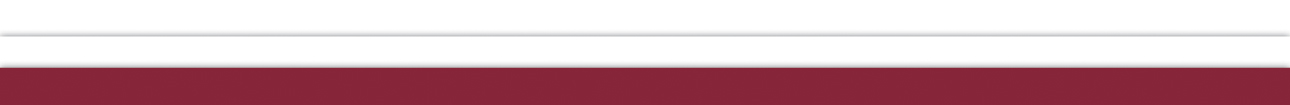 Genussland Oberösterreich
Die Oö. Lebensmittelstrategie 
zur Stärkung der Oö. Landwirtschaft und 
heimischen Lebensmittelwirtschaft
Produzen
ten
LK OÖ
OÖ 
Tourismus
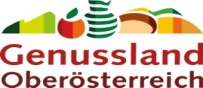 WK OÖ
Gastrono
mie
Genuss
Regionen
Medien
Lebens
mittel
handel
Genussland Oberösterreich
Genussland Oberösterreich
3 Säulen
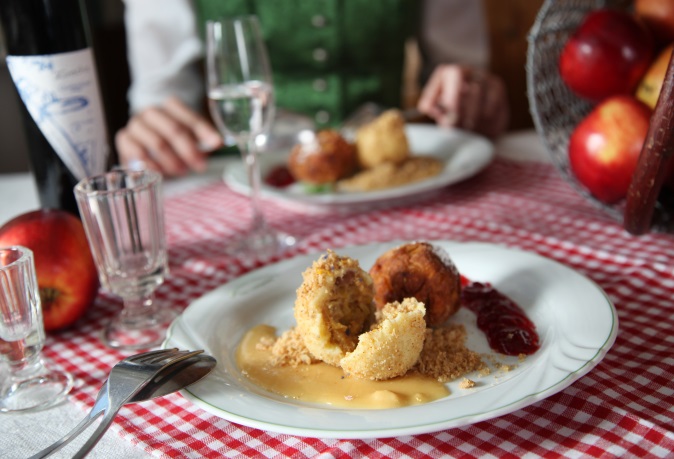 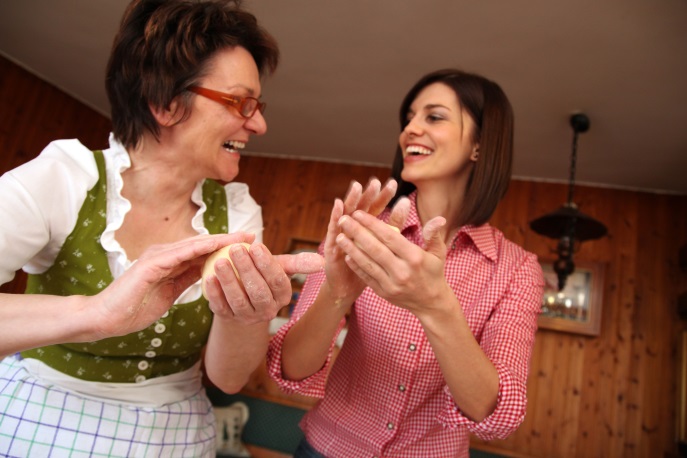 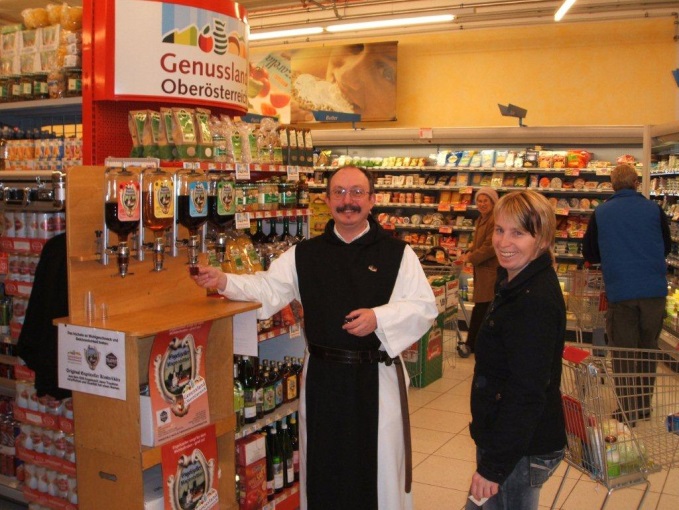 Eckpunkte
Prinzip der Dualität
Gastronomie bestehende Initiativen
Produzent
Genussland Oberösterreich
Ziel
Regionalität in die Gastronomie

zu bringen
zu verankern
stärker zu machen
sichtbar zu machen
Eckpunkte
vorhanden Marken bleiben, keine neuen Marken werden geschaffen

kontinuierliche Betreuung der Produzenten und Gastronomen durch Genussland Oberösterreich
Ziel
Zusätzlicher Absatzmarkt für regionale qualitätsgesicherte Produkte  aus dem Genussland Oberösterreich
Wertschöpfung der Produzenten und der Gastronomen erhöhen.
Wertschätzung für regionale Produkte bei den Konsumenten/Gästen schaffen und verankern.
Strategie
Erkennbarkeit der Regionalität in der Gastronomie steigern.

Verfügbarkeit der Produkte für die Gastronomen verbessern.
Maßnahmen
Kontakt zwischen Produzenten und Gastronomen herstellen und intensivieren
Direkt (face to face)
online (Marktplatz)

Betreuung durch Gastrobetreuer
Vermittelt und Informiert

Begehrlichkeit für regionale Produkte bei Gastronomen, Produzenten und Konsumenten wecken
Promotion
Öffentlichkeitsarbeit

Prinzip der Dualität leben
gemeinsame Aktivitäten mit Produzenten und Gastronomen
Maßnahmen
Produktverfügbarkeit herstellen und kommunizieren
Abfragen der Produzenten und Produkte für die Gastronomie
Abfrage Liefergebiet und Logistik
Datenmanagement
Produktblätter
Jährlicher Check der Betriebe durch den Betreuer und Kommunikation der Ergebnisse
Jährliche Kontrolle der Betriebe und Kommunikation der Ergebnisse
Marketingpakete für den Gastronomen und den Produzenten
Maßnahmen
Produktmanagement für Genussland-Produzenten
Produktverfügbarkeit verbessern
Unterstützung bei der Entwicklung von Verpackungen für die Gastronomie
Unterstützung bei der Entwicklung von neuen Produkten für die Gastronomie
Wissenstransfer Gastronomie           Produzent
Ausstattung des Betreuers mit Infomaterial

Herstellen von Kontakten zu neuen Produzenten und neuen Gastronomen
Maßnahmen
Ausarbeitung und Durchführung von Betreuungsschulungen für Gastronomen in Kooperation mit WK

Bewusstseinbildung bei Produzenten, Gastronomen und anderen Stakeholdern (z.B. Gastronomieausstattern)

Laufende Evaluierung
Teilnehmer
Produzenten/Lieferanten:
alle Genussland OÖ Partner (bäuerlich und gewerblich) die die angeführten Kriterien erfüllen

Gastronomen:
alle OÖ Gastronomiebetriebe, die die angeführten Kriterien erfüllen
Kriterien
Kriterien für Genussland-Produzenten
Prinzip der Dualität leben

Der Standort des Betriebes ist in Oberösterreich 
Sie produzieren regionale Produkte
Sie besitzen mindestens eines der folgenden Gütesiegel: 
"Gutes vom Bauernhof"
BIO-Zertifizierung 
AMA-Gütesiegel
Mitglied bei "Genuss Region Österreich"
Ursprüngliche (nicht industrielle) Herstellungsverfahren
Teilnahme an Maßnahmen der Qualitätssicherung und Qualitätsentwicklung
Kriterien
Kriterien für Gastronomen
Prinzip der Dualität leben

saisonale Speisen
typisch oberösterreichische Gerichte (Knödel, Bratl)
stimmiges Ambiente von Räumlichkeiten, Tischkultur und Kulinarik
mind. 4 Speisen mit Hauptprodukten von Genussland-Produzenten
3 unterschiedliche typisch OÖ Getränke von Genussland-Produzenten
Verwendung von 2 Leitprodukten aus den GenussRegionen
Nennung der regionalen Lieferanten/Produzenten, die die Genussland- Kriterien für Produzenten erfüllen.
Auszeichnung in der Speisekarte beim Hauptprodukt
Was bekommt der Teilnehmer:
Basispaket
Beratung und Betreuung durch Gastrobetreuer
Beratungskoffer mit:
Kriteriencheckliste
Marketingpakete
Umsetzungsbeispiele
Produktblätter und Produzentenliste
Infos zu allen Wirte-Initiativen
Was bekommt der Teilnehmer:
Basispaket
Genussland-Logo zur Verwendung
Auftritt auf Homepage
Teilnahme bei Veranstaltungen, Messen und Events von Genussland Oberösterreich
Qualitäts-Check jährlich
Werbemittel (z.B. Bestecktaschen, Fahnen, Servietten....)
Medienkooperationen (News, LT1, Rundschau, PR-Artikeln,...)